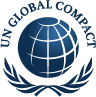 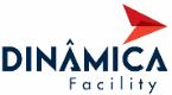 NÓS APOIAMOS O PACTO GLOBAL DA ONU. O Pacto Global advoga 10 (dez) Princípios universais.
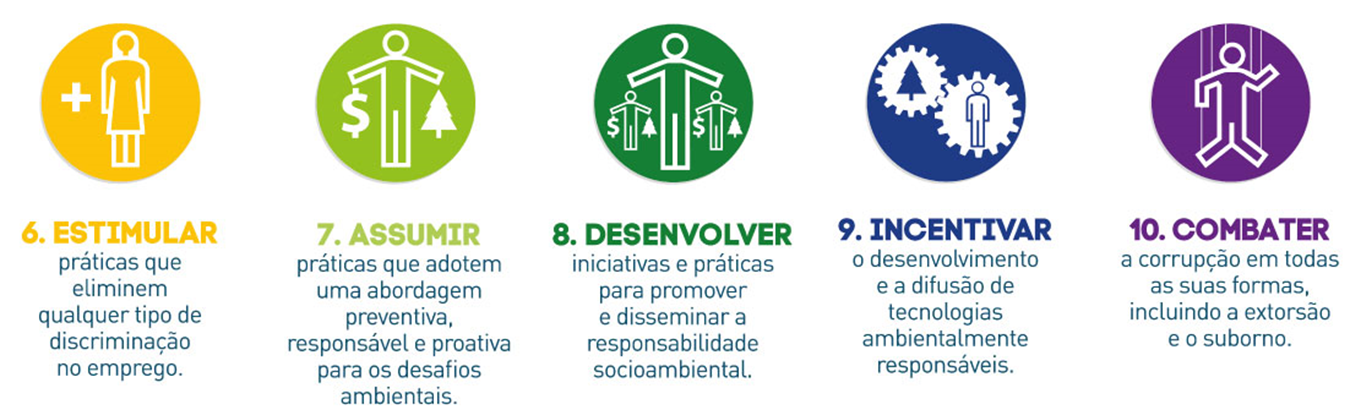